Introduction to assignment 2and socket programming
TDTS06: Computer Networks
September 2023
2
TDTS06 Introduction to lab 2 & socket programming
Lecture outline
General lab assignment information
Assignment 2
HTTP & Proxy
Socket programming
Questions
3
TDTS06 Introduction to lab 2 & socket programming
General lab assignment information
Assignment 1 should be finished as soon as possible
Assignment 2 takes time, and have a soft deadline due the 24th of Sep. 2022
Third assignment is more in the style of the first and shouldn’t take too much time
The last assignment (4) needs a little more time so don’t put it off
Semi-hard deadline and last time to demonstrate easily is October 14 or the last date your lab group has scheduled
Check with the TA if you plan to use languages other than those prescribed
4
TDTS06 Introduction to lab 2 & socket programming
Assignment 2 – what will we do?
Learn about WWW and HTTP
Learn TCP/IP socket programming tounderstand HTTP and WWW better
Build a simple proxy
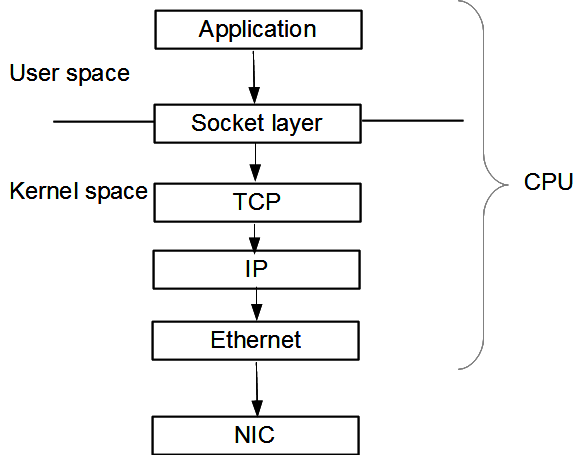 5
TDTS06 Introduction to lab 2 & socket programming
What is WWW?
It is a world-wide system of interconnected servers which distribute a special type of document.
Documents are marked-up to indicate formatting (Hypertexts)
This idea has been extended to embed multimedia and other content within the marked-up page.
[Speaker Notes: The World Wide Web (WWW), commonly known as the Web, is an information system where documents and other web resources are identified by Uniform Resource Locators (URLs, such as https://example.com/), which may be interlinked by hypertext, and are accessible over the Internet.[1][2] The resources of the Web are transferred via the Hypertext Transfer Protocol (HTTP), may be accessed by users by a software application called a web browser, and are published by a software application called a web server. The World Wide Web is not synonymous with the Internet, which pre-dated the Web in some form by over two decades and upon which technologies the Web is built.]
6
TDTS06 Introduction to lab 2 & socket programming
What is HTTP?
HTTP is WWW's application layer protocol
HyperText Transfer Protocol (HTTP) to transfer HyperText Markup Language (HTML) pages and embedded objects
Works on a client-server paradigm
Needs reliable transport mechanism (TCP)
7
TDTS06 Introduction to lab 2 & socket programming
HTTP
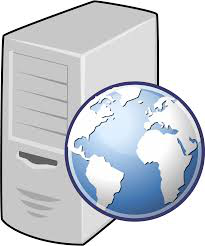 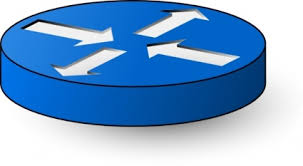 Server
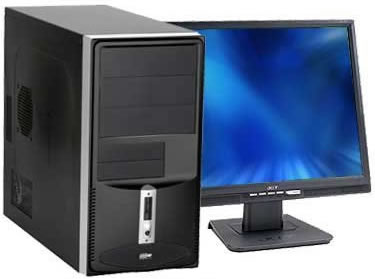 Router
Client
8
TDTS06 Introduction to lab 2 & socket programming
HTTP
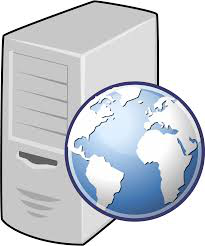 Note: HTTP server always runs on port 80
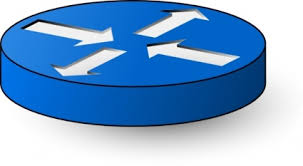 Server
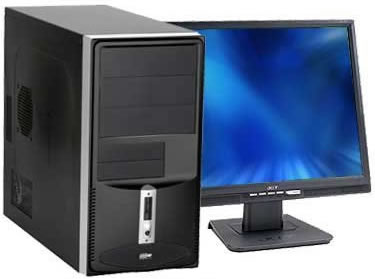 Router
Client
9
TDTS06 Introduction to lab 2 & socket programming
HTTP
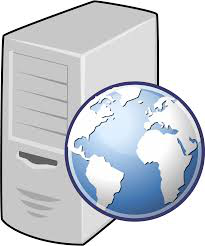 Note: HTTP server always runs on port 80
Note: Client can use any unrestricted port
Generally >1024
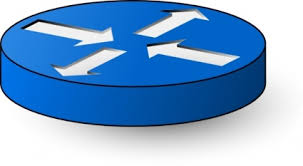 Server
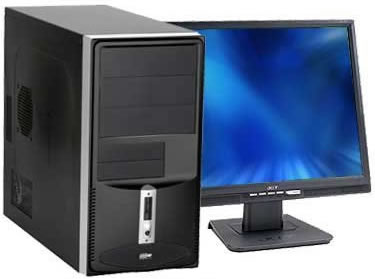 Router
Client
10
TDTS06 Introduction to lab 2 & socket programming
Proxy
Acts as intermediary between client and server.
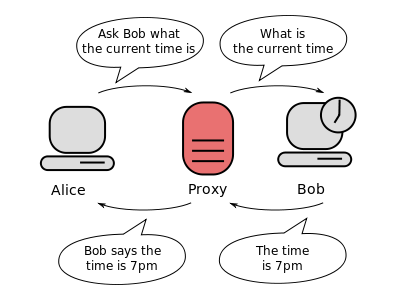 [Speaker Notes: A Web proxy is a piece of software that functions as an intermediary between a Web client (browser) and a Web server. 

The Web proxy intercepts Web requests from clients and reformulates the requests for transmission to a Web server. When a response is received from the Web server, the proxy sends the response back to the client. From the server's point of view, the proxy is the client, since that is where the request comes from. Similarly, from the client's point of view, the proxy is the server, since that is where the response comes from. A Web proxy thus provides a single point of control to regulate Internet access between clients and servers. 


A lot of schools use Web proxies to limit the types of Web sites that students are allowed to access. Net Nanny and Barracuda are examples of commercially available Web proxies.]
11
TDTS06 Introduction to lab 2 & socket programming
Benefits of a proxy
Hide your internal network information (such as host names and IP addresses)
You can set the proxy to require user authentication
The proxy provides advanced logging capabilities
Proxy helps you control which services users can access
Proxy-caches can be used to save bandwidth
Get access to blocked resources

Risks of using a Proxy
Free proxy server risks
Browsing history log
No encryption
Types of Proxy Servers
Transparent
Anonymous
Distorting
High Anonymity
13
HTTP with proxy
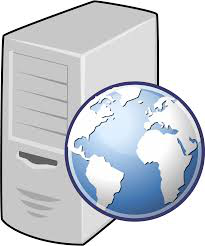 Note: HTTP server always runs on port 80
Proxy listens on a port (>1024) and talks to server on 
another (>1024)
Server
Note: Client can use any unrestricted port
Generally >1024
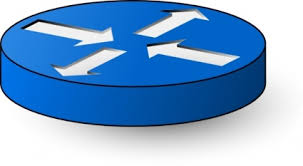 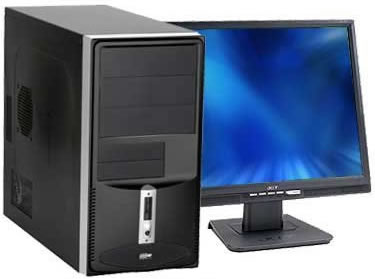 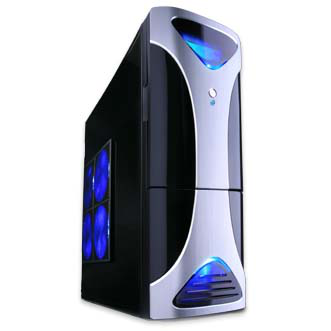 Router
Proxy
Client
14
What is a port?
A port is an application-specific or process-specific software construct serving as a communications endpoint
The purpose of ports is to uniquely identify different applications or processes running on a single computer and thereby enable them to share a single physical connection to a packet-switched network like the Internet
15
Ports continued
Port only identifies processes/applications
With regard to the Internet, ports are always used together with IP
Notation 192.168.1.1:80
IP address
Transport protocol port
UDP/TCP
16
Socket programming
These are software constructs used to create ports and perform operations on them
We will talk about these types of sockets:
Datagram socket
Stream socket
SSL sockets
17
Datagram sockets
Datagram sockets use UDP
They are connectionless
Do not guarantee in order delivery
No form of loss recovery
No congestion control
No flow control
18
Stream sockets
Stream sockets use TCP protocol
Connection oriented sockets
In order and guaranteed delivery
Error identification and recovery
Congestion control
Flow control
SSL sockets are similar to stream sockets, but include functions to handle encryption
19
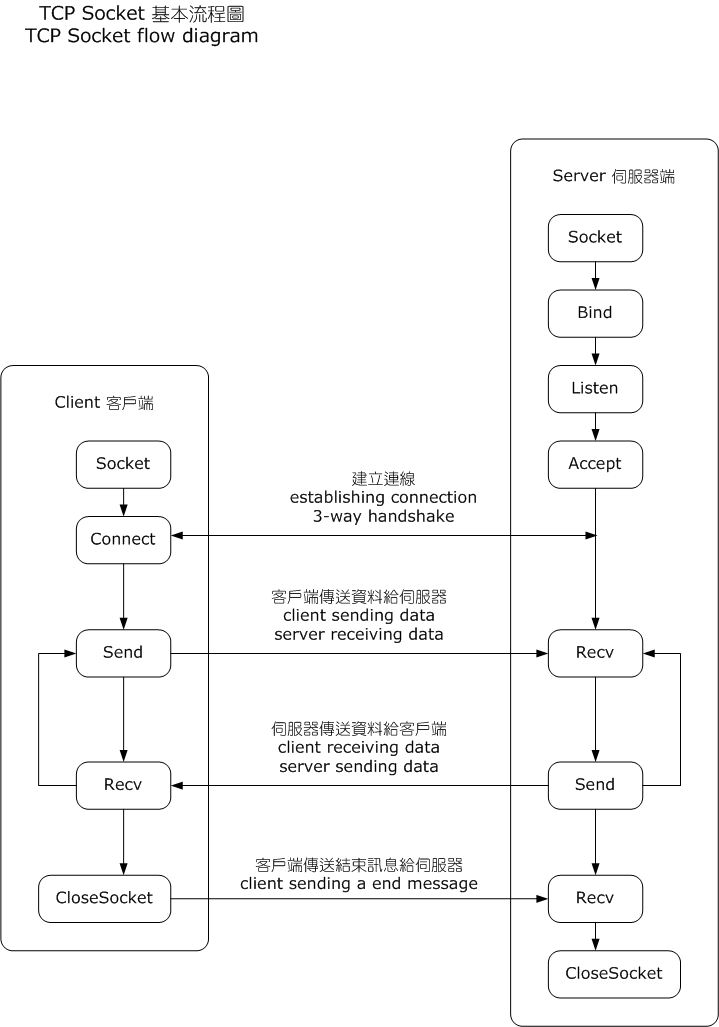 Important socket calls
socket
bind
listen
accept
connect
send
recv
20
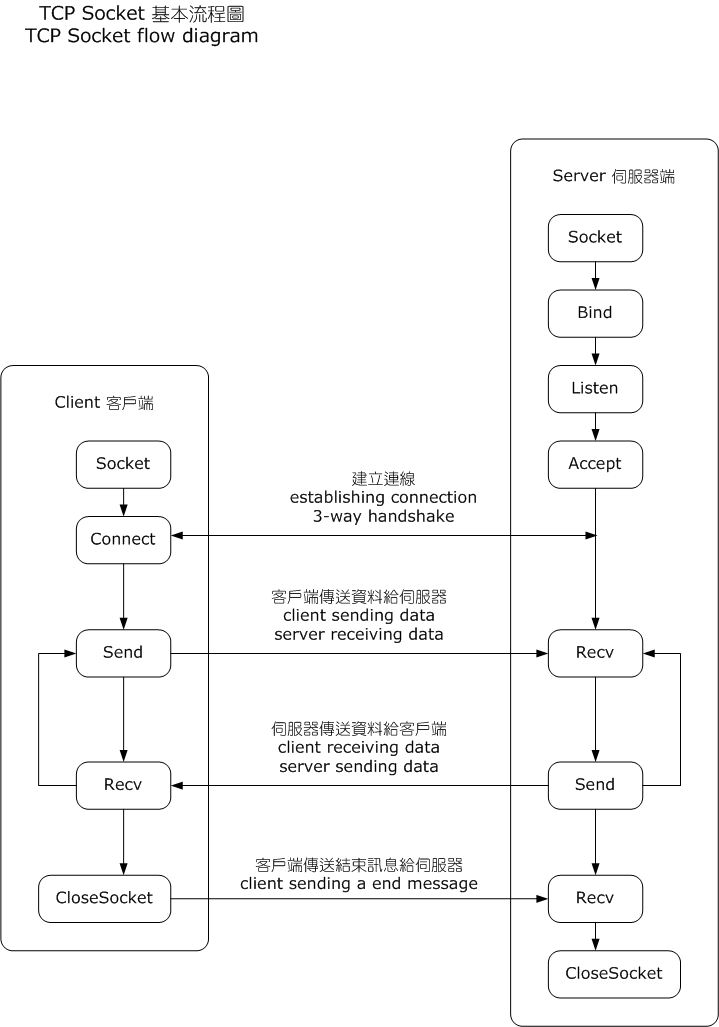 Socket programming calls
socket()
Takes as input
Address family (=AF_INET)
Socket type (=SOCK_STREAM)
Returns
A socket object
21
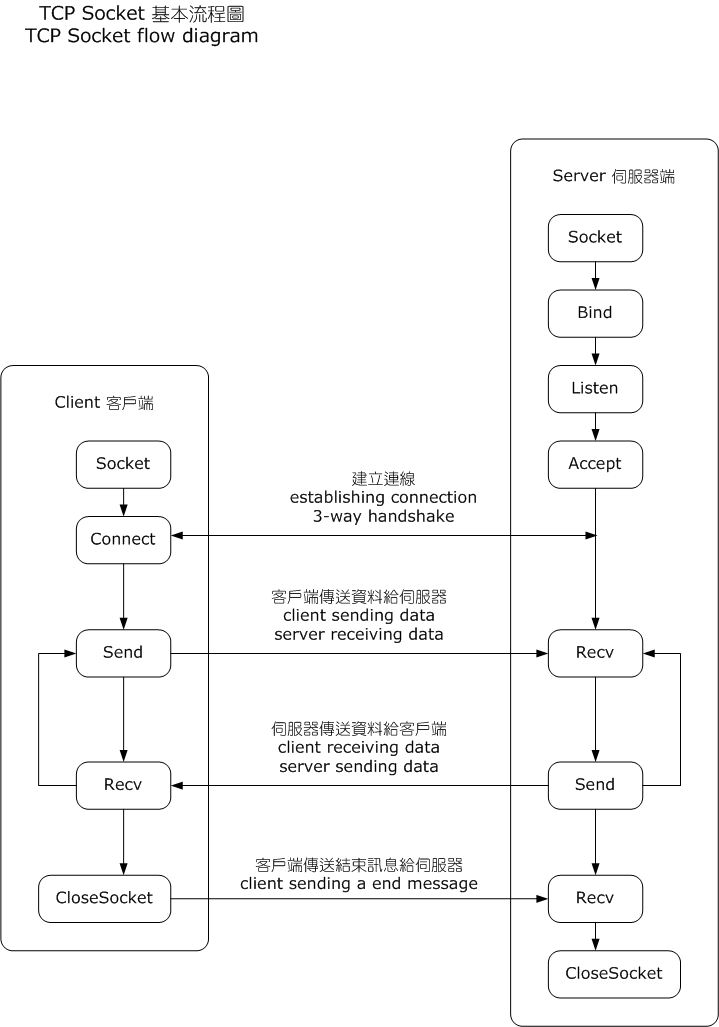 Socket programming calls
bind()
Takes as input
address/port tuple (for AF_INET)
What does this do?
Associate the socket with an address/port tuple
22
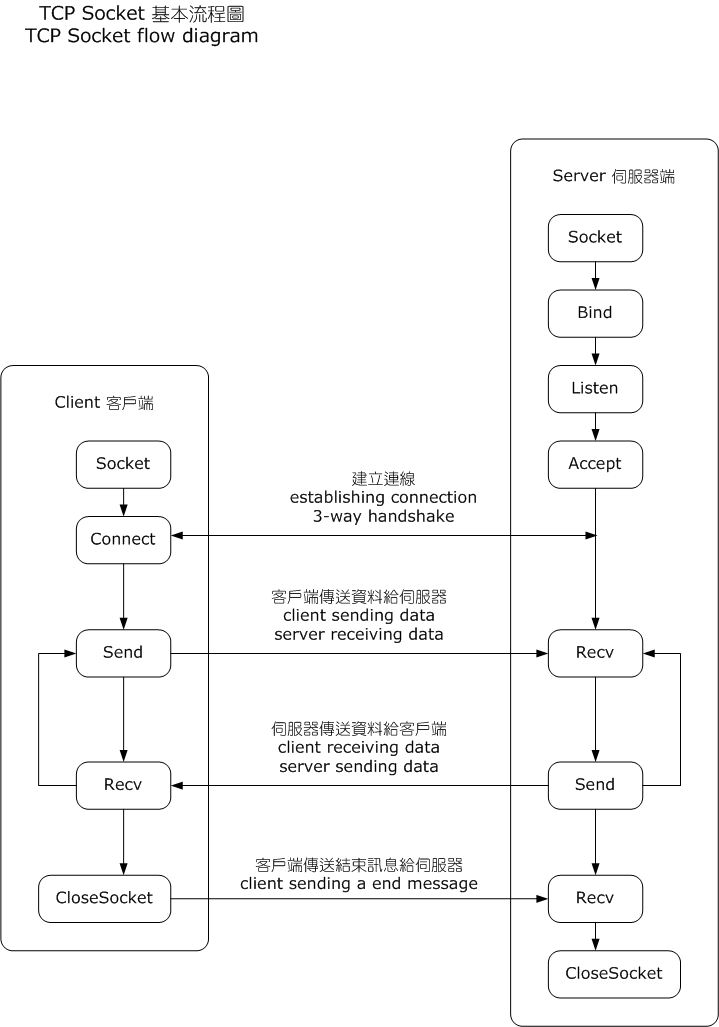 Socket programming calls
listen()
Takes as input
Backlog (max queue of incoming connection)
This must run at the server side to listen to incoming connection
23
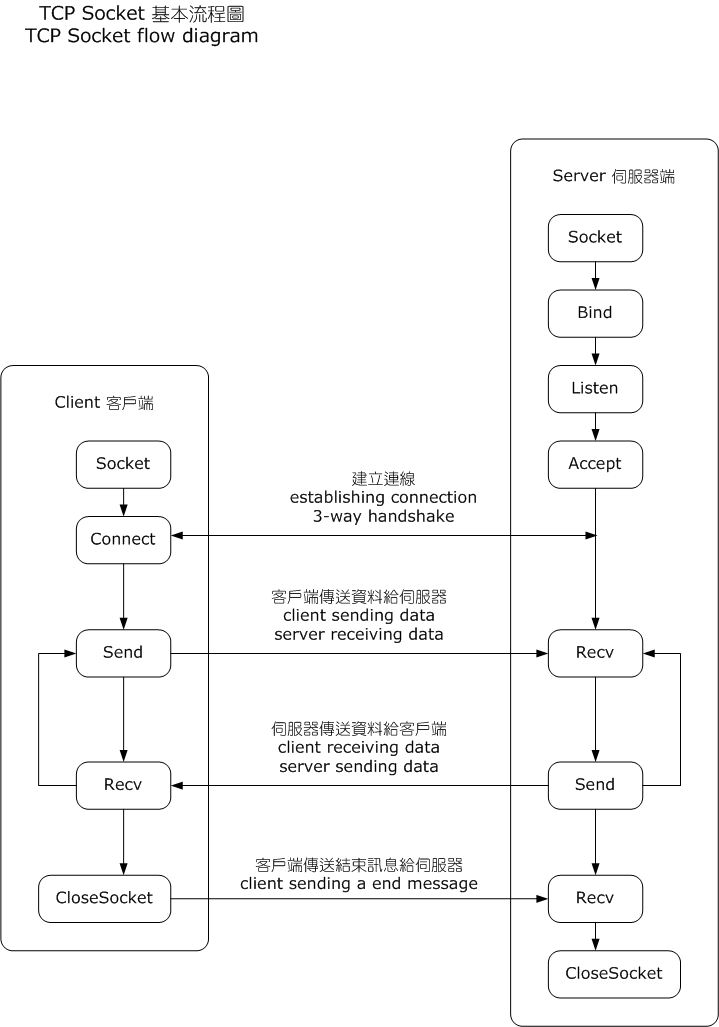 Socket programming calls
connect()
Takes as input
Address/port tuple
What does this do?
Attempts to setup a connection with the other end
24
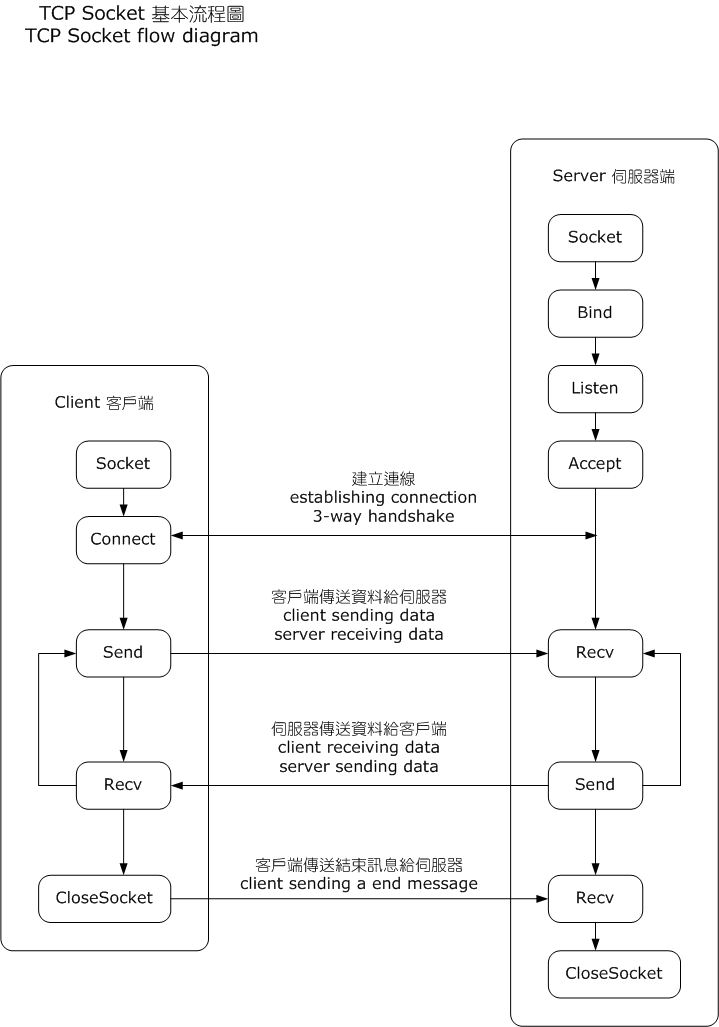 Socket programming calls
accept()
Νο input
Returns
conn - a new socket object
address - address/port tuple
Reads through the backlog and picks one from the list to connect to it.
Runs at the server side
25
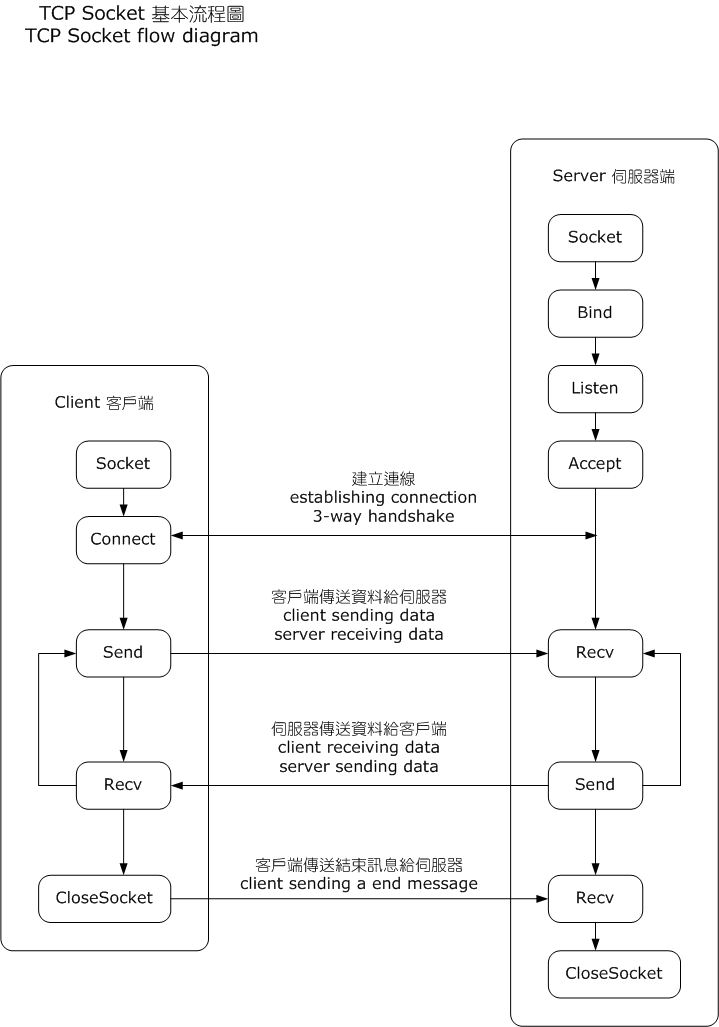 Socket programming calls
send()
Takes as input
Message
Returns
Number of bytes sent
Send is always best effort. If it cannot send the whole message, the returned value is smaller.
26
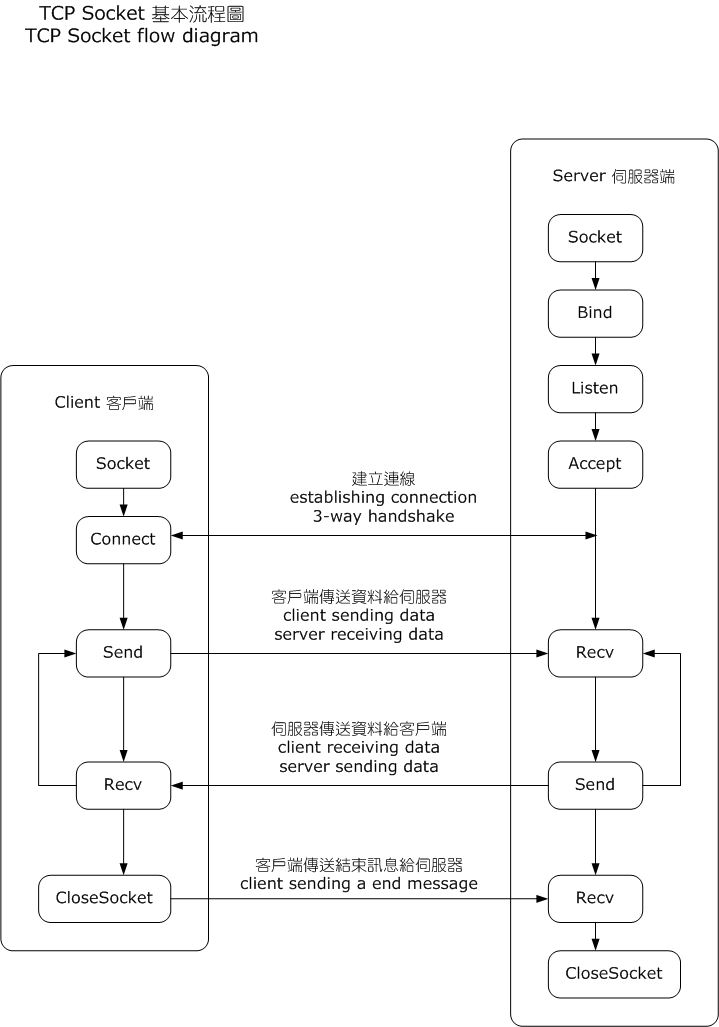 Socket programming calls
recv()
Takes as input
Max buffer length
Returns
bytes object representing the data received
27
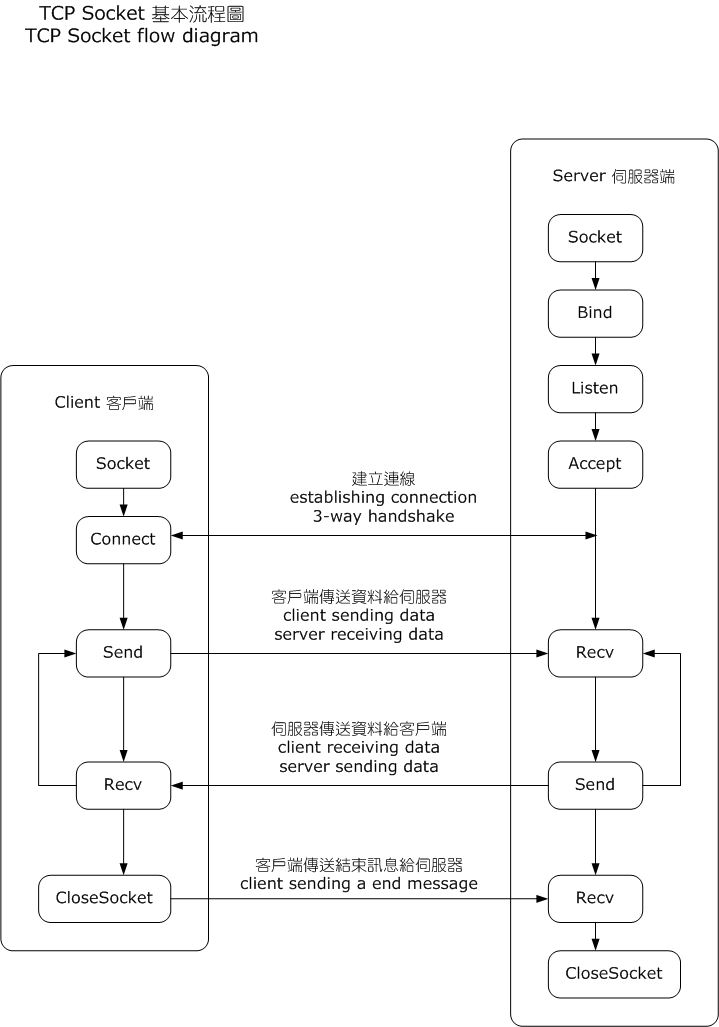 Socket programming calls
close()
No input
Marks the socket as closed
28
Socket programming resource
Helpful guide linked from the assignment text:Beej’s Guide to Network Programming
Based on C, but can be used as a foundation forother languages
29
Assignment 2: Simple Web (HTTP) proxy
Build a properly functioning Web proxy for simple Web pages, and then use your proxy to change some of the content before it is delivered to the browse

Change all occurrences of "Smiley" on a Web page into "Trolly", and all occurrences of "Stockholm" into "Linköping". And if you find any JPG images of Smiley (linked or embedded), then you should replace them with your favorite troll image file (JPG, GIF, or PNG) from the Internet.

For the sake of simplicity, we will restrict ourselves only to HTTP (not HTTPS), and consider only basic text and HTML pages with a few images.
30
Assignment 2: description
Socket programming is the key
Build a proxy to which a user can connect to
The proxy connects to the web server on user's behalf (recollect how proxy works)
Proxy receives the response from the web server
Proxy forwards the HTTP response (from the web server) to the user with all occurrences of "Smiley" replaced by "Trolly", and all occurrences of "Stockholm" replaced by "Linköping"
31
Assignment 2: requirements
The proxy should support both HTTP/1.0 and HTTP/1.1.
Handles simple HTTP GET interactions between client and server
Consider how your proxy handles commonly occurring HTTP response codes, such as 200 (OK), 304 (Not Modified), and 404 (Not Found)
Imposes no limit on the size of the transferred HTTP data
Use only the basic libraries available for socket programming
32
Assignment 2 requirements
Is compatible with all major browsers (e.g. Internet Explorer, Mozilla Firefox, Google Chrome, etc.) without the requirement to tweak any advanced feature
Allows the user to select the proxy port (i.e. the port number should not be hard coded)
Is smart in selection of what HTTP content should be searched for the forbidden keywords. For example, you probably agree that it is not wise to search inside compressed or other non-text-based HTTP content such as graphic files, etc.
You do not have to relay HTTPS requests through the proxy
33
Browser configuration
Proxy listens on a particular port
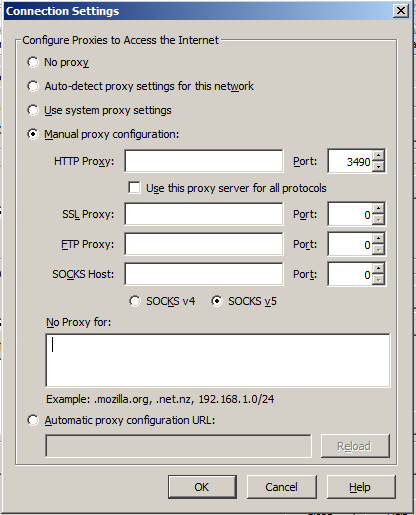 127.0.0.1
Proxy's port number
Make sure it is blank
34
HTTP basics
Recollect lab 1. It contains things what you need in lab 2.
HTTP request
Get
Syn, SynAck, Ack
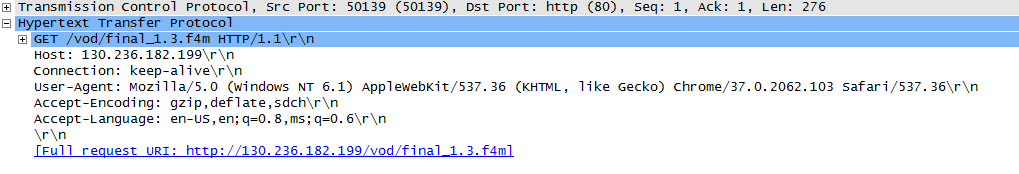 35
HTTP basics
HTTP response
OK
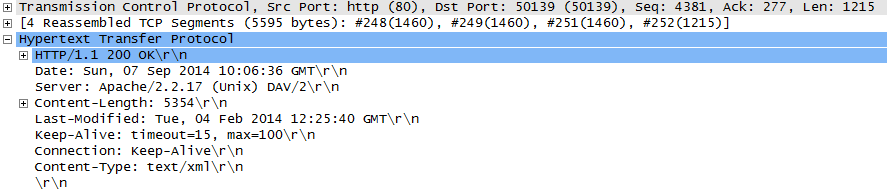 36
HTTP basics
HTTP 1.0 vs HTTP 1.1
Many differences read http://www8.org/w8-papers/5c-protocols/key/key.html
For this assignment
Connection: close
Handshake-Get-response-OK-Teardown
Connection: keep-alive
Handshake-Get-response-OK-wait-Get-response
What should you use for the proxy?
[Speaker Notes: http://www.differencebetween.net/technology/protocols-formats/difference-between-http-1-0-and-1-1/]
37
How to handle connections
With connection: keep-alive, the connection is kept open. You are responsible to figure out when the response is completed.
With connection: close, the server closes the connection after the response is sent.
How can you enforce connection: close on HTTP 1.1?
Client side
Server side
38
General overlay
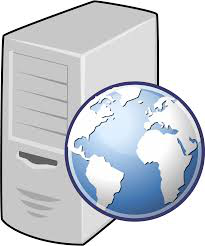 Server
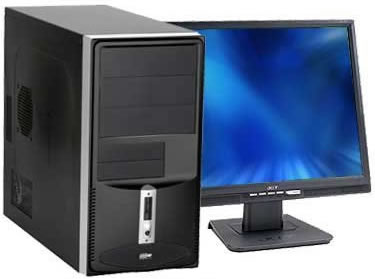 Proxy
Client
Client side
Server side
39
General overlay
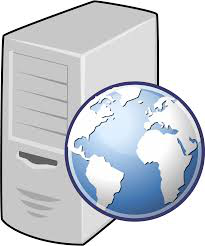 Server side: listens on a port, accepts, receives, forwards to client side
Server
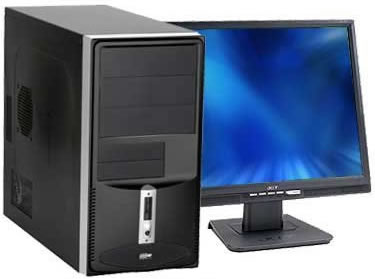 Proxy
Client
Client side
Server side
40
General overlay
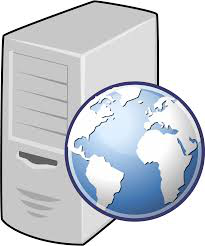 Client side: connects to the server, send request, receive response,
                   Forwards to server side
Server
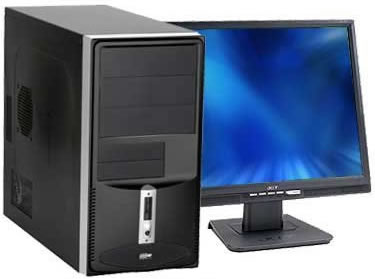 Proxy
Client
41
Content filtering
Need to be able to filter both based on URL and content
In which of the two halves of the proxy will you implement filtering based on URL?
In which of the two halves of the proxy will you implement content filtering?
How to actually do content filtering?
42
Content filtering
Response from the server comes in segments
Remember TCP segmentation?
Reconstruct the message in a temporary buffer
No dynamic sizing of buffer, chose a value and stick with it
Do not type-cast non-text data!
Then run filtering only on the text message
43
Text vs other binary data
What is the requirement for filtering with regard to binary data?
Only that you have to be smart in handling any data type
What will happen if you attempt to reconstruct an image or video and try to filter it?
Solutions?
44
Text vs binary data
Content-type header
Differentiate content type 
Run/don't run filtering
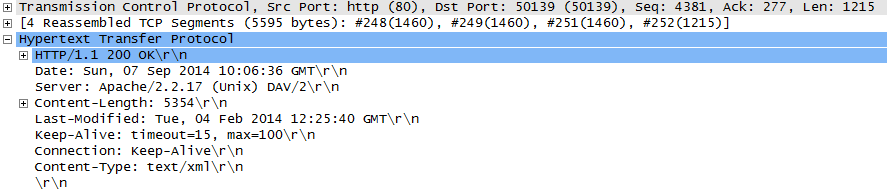 45
How to block specific content
You are supposed to return a specific response based on URL filtering or content filtering
HTTP redirect
If filtering confirms presence of inappropriate words> HTTP/1.1 301 Moved Permanently
Else send response
46
Debugging advice
Stick to simple web pages initially
Debug incrementally
Check and double check request string for formatting and completeness
Source of many errors like 'server closed connection unexpectedly'
If developing on own computers, use Wireshark to debug. Can save a lot of time!
47
Debugging advice
HTTP vs HTTPS
Requirements do not ask for a proxy which works with HTTPS
Avoid testing on any site to which you are signed in
Restrict yourselves to simple sites and basic test cases
48
Debugging advice
Header manipulation
First thing to check at a proxy is the URL that it sends out to the server
It might require different manipulations based on the site. Be sure that you test for all sites mentioned in the test scenario
If you change some fields in the header, the packet length has to be changed or brought back to the original length
Questions?

e-mail your TA (subject “TDTS06 …”)